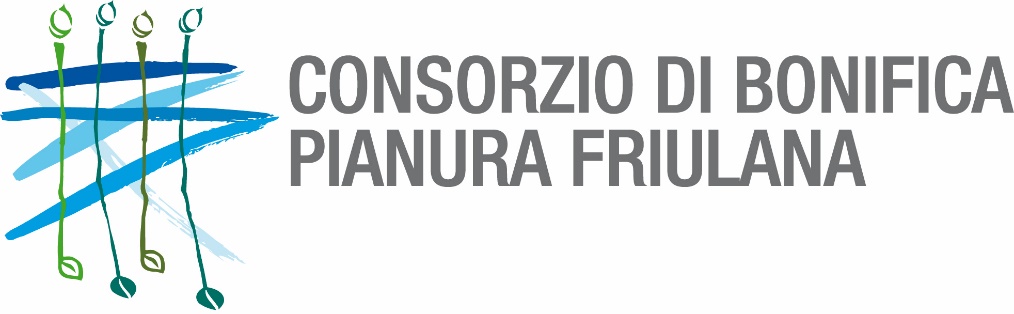 Andamento metereologico e conseguenze sulla campagna irrigua 2023
Ing. Stefano Bongiovanni
CONSORZIO DI BONIFICA PIANURA FRIULANA
Viale Europa Unita n. 141 – 33100 Udine – Tel. 0432 275311
Direttore Generale aggiunto e Direttore Tecnico
Email: s.bongiovanni@bonificafriulana.it
Come è andata negli ultimi mesi?
*    Dati non disponibili
CONFRONTO CON LE MEDIE E CON IL 2022
*    Dati non disponibili
** Dati non comparabili
CONFRONTO CON LE MEDIE E CON IL 2022
CONFRONTO CON LE MEDIE E CON IL 2022
Come sta andando a giugno?
*   Piogge cumulate al giorno 07/06/2023
** Dati non disponibili
A Cervignano in una settimana è già stato raggiunto il cumulato mensile del 2022, a Cividale è stato ampiamente superato
ANDAMENTO DEL F. TAGLIAMENTO
7
Andamento idrometro Pioverno
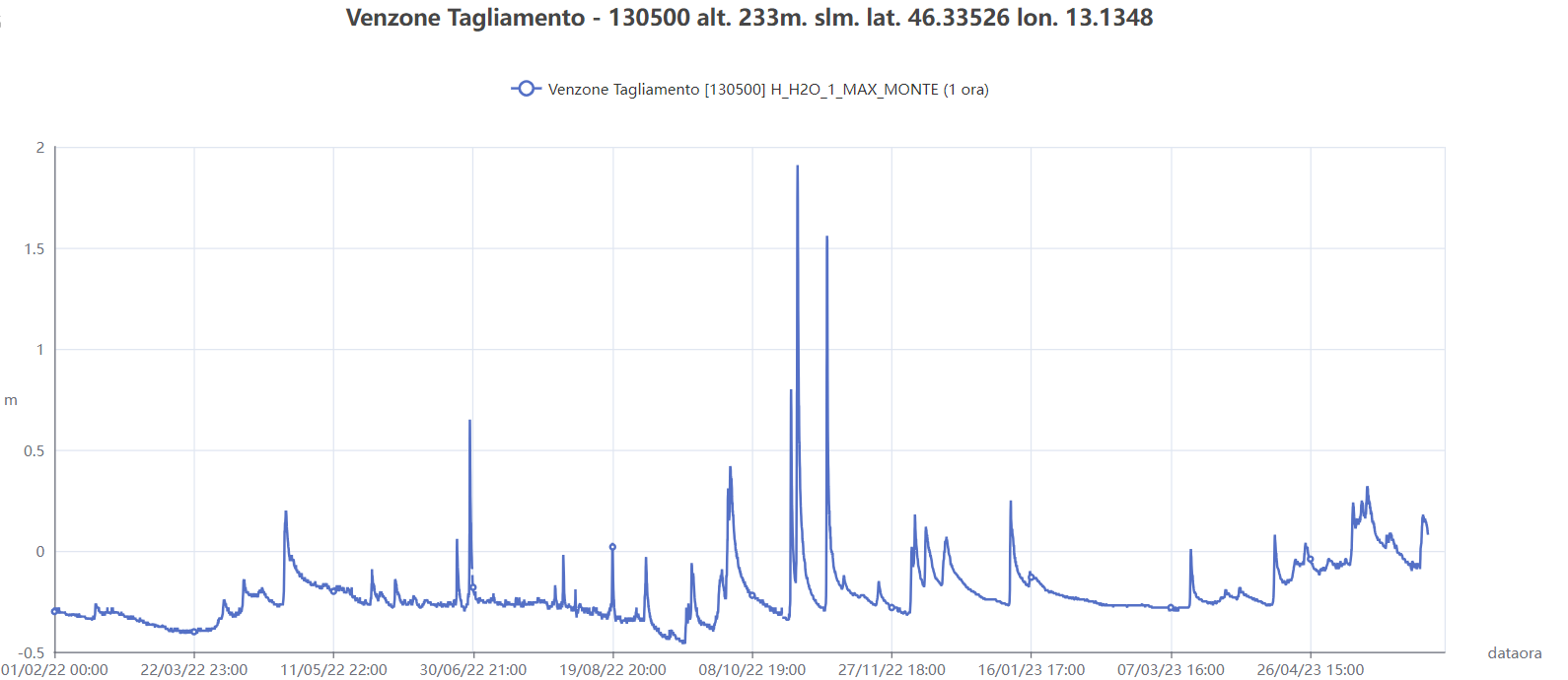 Ultime «morbide»
Novembre 2022
Si ritiene che almeno per due settimane, anche in assenza di precipitazioni nel bacino montano, il Tagliamento abbia una portata tale da non rendere necessarie integrazioni da parte di A2A s.p.a.
8
VOLUMI INVASATI
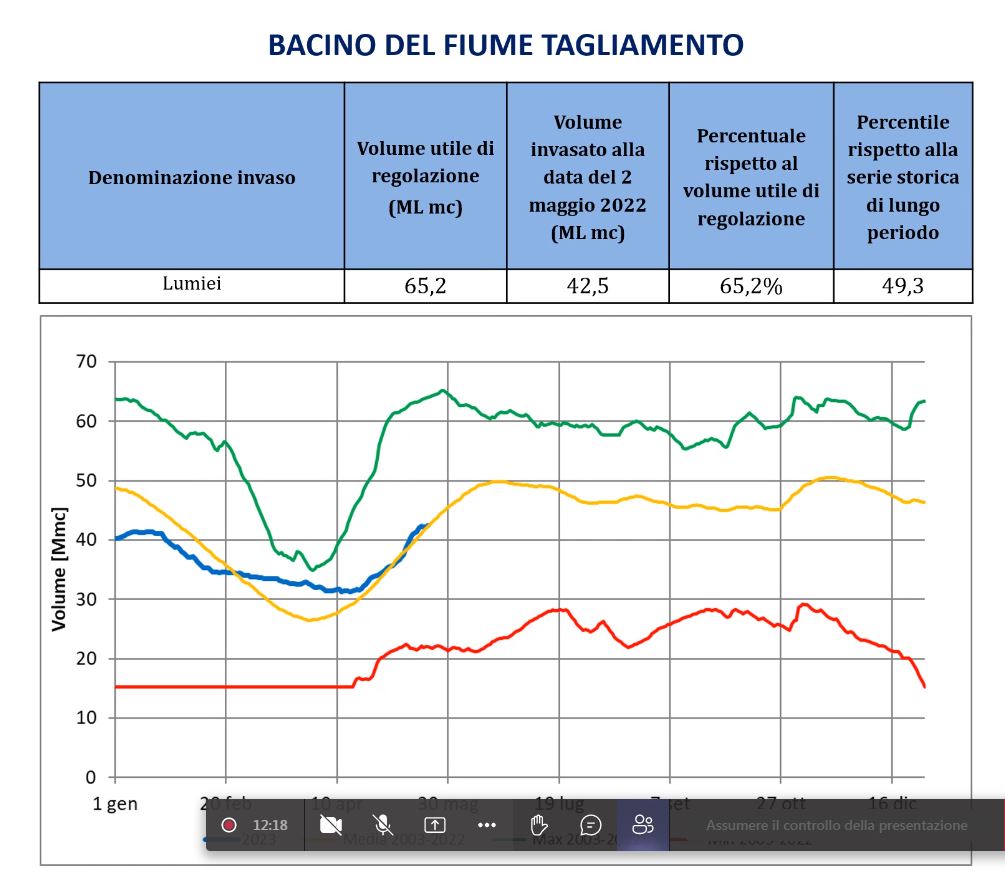 Andamento dei volumi totali di risorsa idrica contenuta nei principali invasi del bacino del fiume Tagliamento, anche rapportati ai valori medi, minimi e massimi osservati nel periodo di riferimento (2003-2022)

A inizio maggio eravamo nella media; le ultime piogge hanno migliorato la situazione.
0
9
ANDAMENTO DELLE FALDE
10
A Beano di Codroipo i livelli sono sotto la media (-5 m) e più bassi del 2022
-0,46 m
MEDIA MAGGIO 2023
11
A Lestizza i livelli sono sotto la media (-3 m) e leggermente più bassi del 2022
MAGGIO 2022
-0,17 m
MAGGIO 2023
12
A Mortegliano i livelli sono sotto la media (-3 m) ma migliori rispetto al 2022
+0,47 m
MAGGIO 2023
MAGGIO 2022
13
A Bicinicco i livelli sono sotto la media (- 2m) ma migliori rispetto al 2022
+0,76 m
MAGGIO 2023
MAGGIO 2022
14
Nel cividalese i livelli sono ancora pesantemente sotto la media (-6 m) ma meglio del 2022 - le oscillazioni sono maggiori
+2,32 m
MAGGIO 2023
MAGGIO 2022
15
SITUAZIONE E PREVISIONI CAMPAGNA IRRIGUA
AD OGGI LA STAGIONE IRRIGUA 2023 NON HA AVUTO PIENO AVVIO. SONO STATE EFFETTUATE IRRIGAZIONI SPORADICHE PER COLTURE DI PREGIO.

SONO PREVISTE PRECIPITAZIONI, A CARATTERE TEMPORALESCO, ANCHE NEI PROSSIMI GIORNI.

IN BASE ALL’INTENSITÀ E ALLA DISTRIBUZIONE DELLE PRECIPITAZIONI, NONCHÉ ALLA TURNAZIONE (7, 8 O 10 GIORNI)  VERRÀ VALUTATA L’ACCENSIONE GRADUALE DEGLI IMPIANTI
16
GRAZIE PER L’ATTENZIONE
Ing. Stefano Bongiovanni
Direttore Generale aggiunto e Direttore Tecnico
Email: s.bongiovanni@bonificafriulana.it
17